Процессор и его характеристики
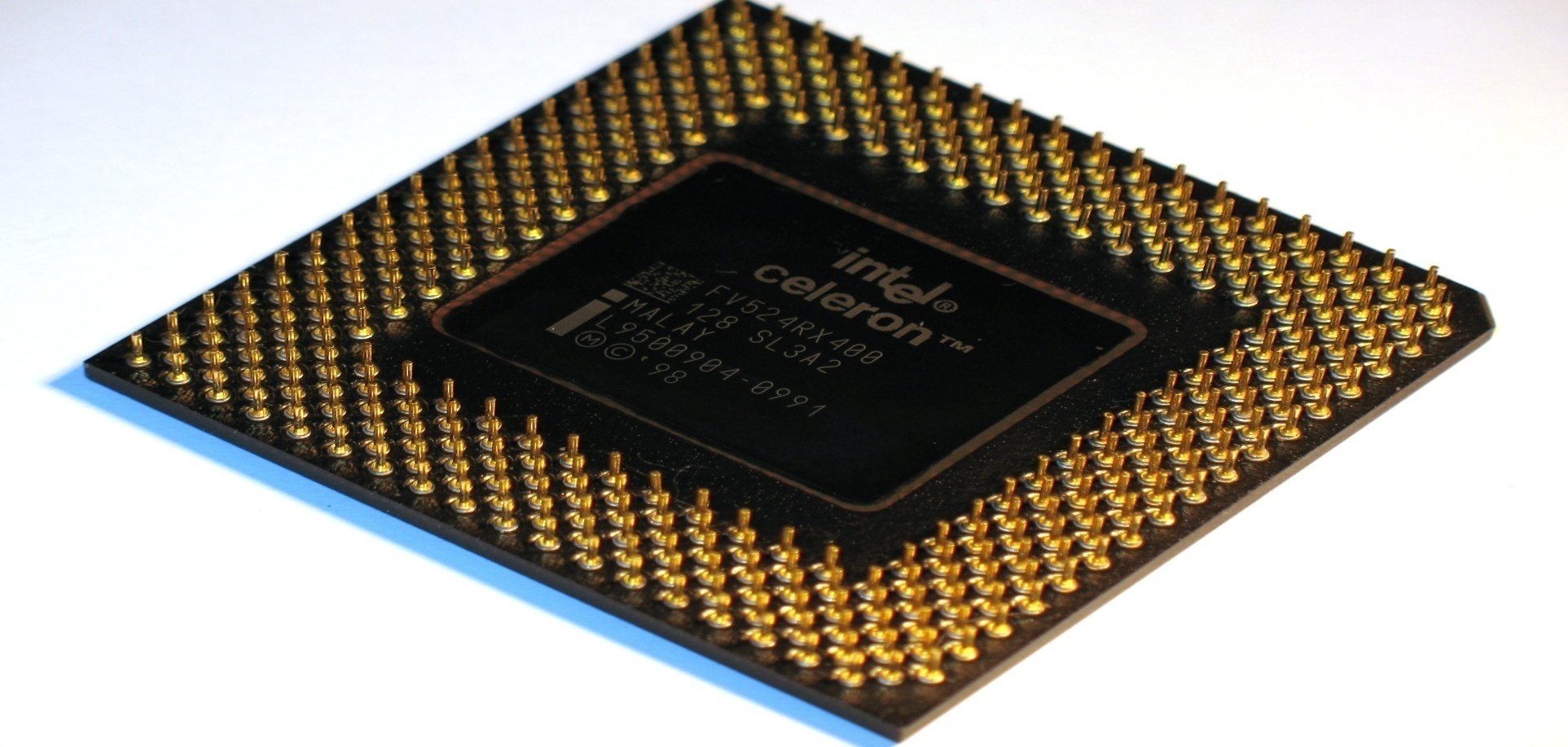 Процессор
-это центральное устройство компьютера (мозг ПК)
Назначение процессора:
Управлять работой ПК по заданной программе;
Выполнять операции обработки информации.
В состав процессора обязательно входят:
УУ(устройство управления) -координирует работу  всех устройств компьютера.
АЛУ(Арифметико-логическое устройство) - выполняет команды программы, находящейся в оперативной памяти.
Тактовая частота
Процессор работает в тесном контакте с микросхемой, которая называется генератором тактовой частоты (ГТЧ).
      ГТЧ-вырабатывает периодические импульсы, синхронизирующие работу всех узлов компьютера. 
    Это своеобразный метроном внутри компьютера. В ритме этого метронома  работает процессор.
Тактовая частота
Тактовая частота равна количеству тактов в секунду.    Такт - это промежуток времени между  началом подачи текущего импульса и   началом подачи следующего.
Тактовая частота
На выполнение процессором каждой операции отводится определенное количество тактов. 
Если "метроном стучит" быстрее, то и процессор работает быстрее. 
Тактовая частота измеряется в герцах -Гц. Частота 1 МГц соответствует миллиону тактов в 1 секунду.
Тактовая частота
Следовательно, производительность ПК, или быстрота выполнения операций, зависит от частоты.
Разрядность процессора
- это максимальное количество разрядов двоичного кода, которые могут обрабатываться или передаваться процессором одновременно.
Адресное пространство
Адресное пространство — это диапазон адресов, к которым может обратиться процессор, используя адресный код. 
    Если адресный код содержит n бит, то размер адресного пространства равен 2n байтов.
Вопросы:
Что входит в состав процессора?
Что будет с производительностью процессора при увеличении тактовой частоты?
В чем измеряется тактовая частота?
Чему равен 1 герц?
Что такое разрядность процессора?
Чему равно адресное пространство, если адресный код содержит 8 бит?